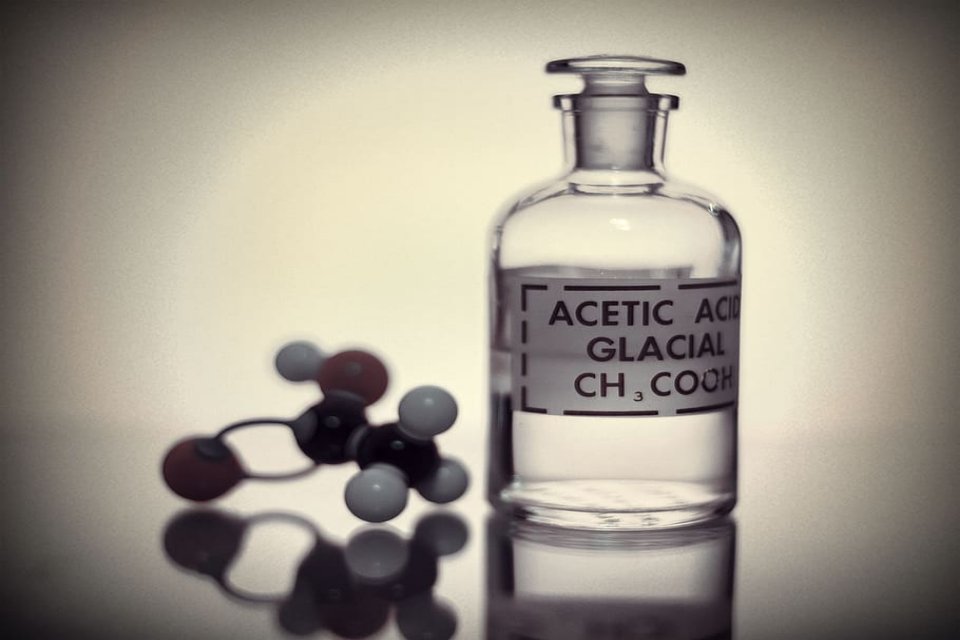 Global Market of Glacial Acetic Acid 
Global Supplier Report
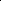 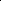 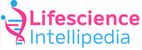 Executive Summary
Global Glacial Acetic Acid Market  2016-17 in a Nutshell
2016-17
by Volume
10,000t
by Volume
1255 KT
Global Glacial Acetic Acid
Market
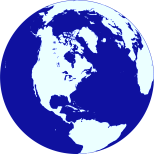 Global Glacial Acetic Acid Manufacturers Market share by Percentage
Global Glacial Acetic Acid Manufacturers  
by Geography
Top  Global Manufacturers
Celanese Pte Ltd

Chang Chun Group

Kanoria Chemicals 
& Industries Ltd

Xi'An Pyson
Biotech Co., Ltd

Lonza Group
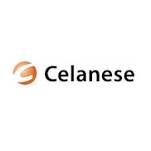 2016-17
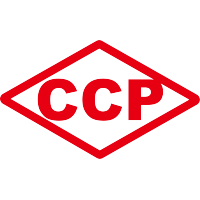 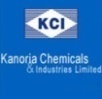 2016-17
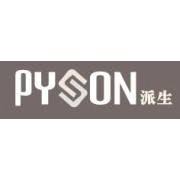 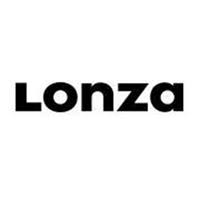